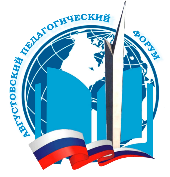 МБОУ центр образования №1 г. Пензы
Педагогический  советАНАЛИЗ РАБОТЫ ШКОЛЫ за 2023-2024 УЧ. ГОД. ВВЕДЕНИЕФЕДЕРАЛЬНЫХ ОСНОВНЫХ ОБЩЕОБРАЗОВАТЕЛЬНЫХ  ПРОГРАММ. ИЗМЕНЕНИЯ ДЕЙСТВУЮЩЕГО ЗАКОНОДАТЕЛЬСТВА В СФЕРЕ  ОБРАЗОВАНИЯ. 29 августа 2024 года
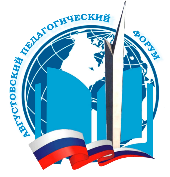 Учебной частью в соответствии с системой внутришкольного контроля отслеживались и контролировались вопросы:- успеваемости и качество знаний учащихся через проведение контрольных работразличной направленности (промежуточные, директорские, диагностические, по итогам четверти, первого полугодия) и посещение уроков. В первом полугодии и третьей четверти 2023-2024 уч.года была усилена работа по подготовке учащихся к ГИА, в связи с этим неоднократно проводились диагностические контрольные работы в выпускных классах, в форме репетиций к ЕГЭ, ГВЭ, ОГЭ. Был составлен график дополнительных занятий (по всем предметам) по подготовкеобучающих к ГИА. В ноябре 2023 года проводилась репетиция итогового сочинения в 11 классах для успешной подготовки выпускников к получению допуска к ГИА, проводились диагностические контрольные работы в 9, 11 классах в форме репетиции к ГИА.
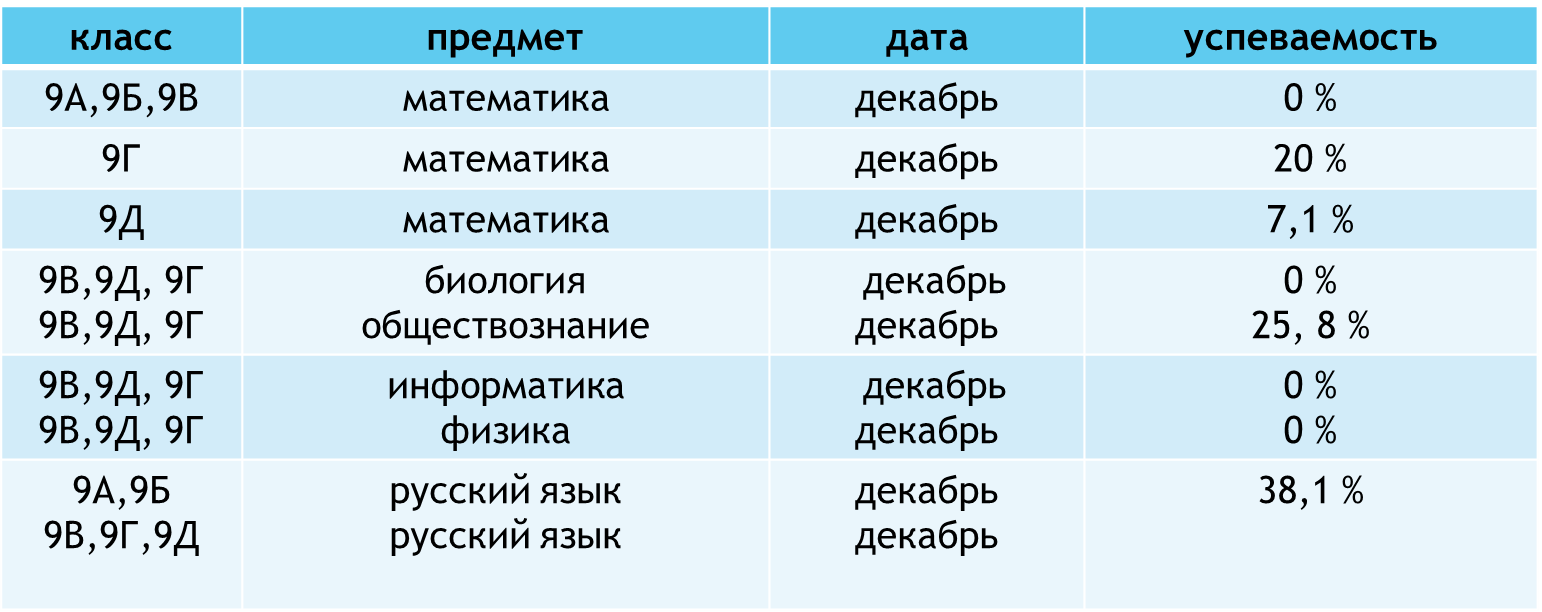 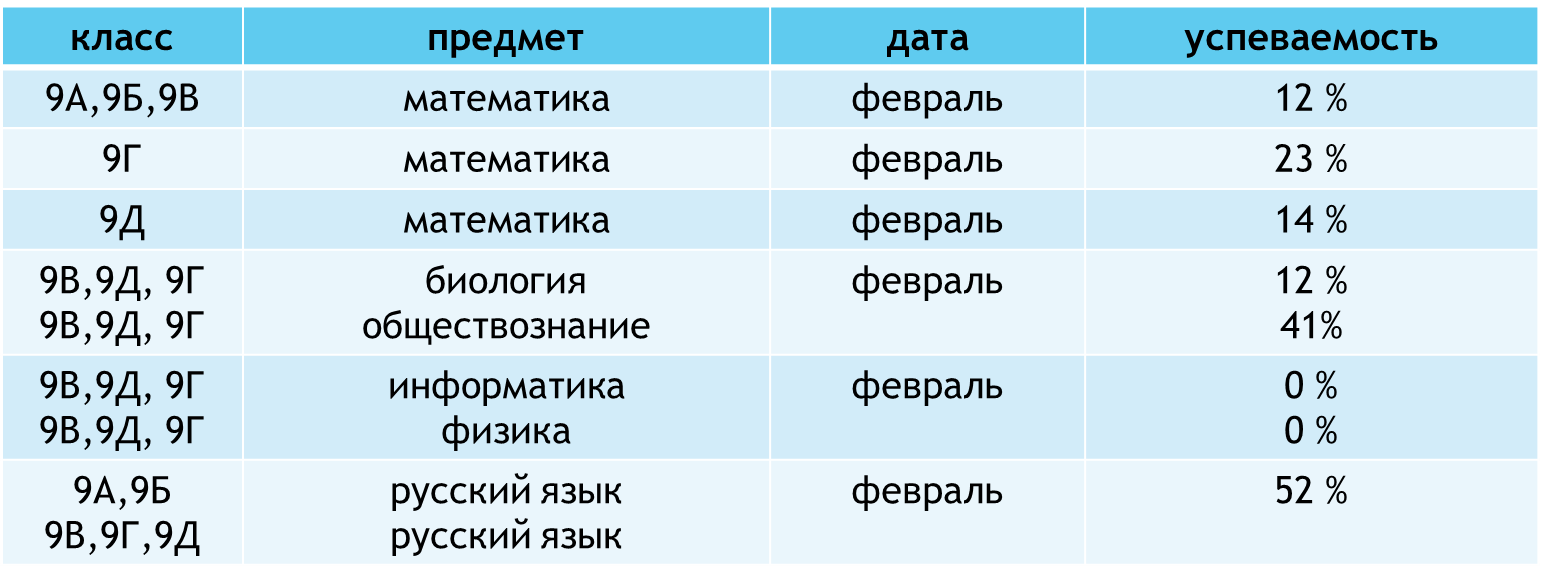 Средний балл по русскому языку-37,1
Андрян Станислав-55 баллов
Афонина Виктория-52 балла
Ибрагимова Полина-51 балл
Средний балл по математике(база)-3,0
Андрян Станислав-4
Афонина Виктория-4
Костяева Ангелина-4
Анализ результатов ОГЭ по предметам МБОУ центр образования №1 в 2023-2024 учебном году

БИОЛОГИЯ
География
Химия
Информатика
Анализ результатов ОГЭ по предметам МБОУ центр образования №1 в 2023-2024 учебном году
Обществознание
Русский язык
Математика
Результаты промежуточной аттестации для условно переведенных в следующий класс (август):
Поляруш Д.-6
Пинчук А.-6
Туманов С.-6
Кротов Д-6
Тихомирова А.-6
Тюрин А.-6
Дятлов Д.-6
Климов Е.-8А
Прыгунов В.-8А
Курганов И.-8Б
Туманов Б.-8Б
Нагорнов М.-8Б
Майоров Р.-10Б

Прибывшие:
Нгуен Богдан-8б 
Витковский Е. -8б
Елисеев Данила-9б
Анализ воспитательной работыза 2023-2024 учебный год
Подводя итоги воспитательной работы за 2023-2024 учебный год, следует отметить, что педагогический коллектив  школы стремился реализовывать намеченные планы, решать поставленные перед ними задачи. 
В 2023-2024 учебном году в МБОУ центр образования №1воспитательная работа строилась на основе рабочей программы воспитания и календарного тематического плана по воспитательной работе по следующим направлениям: духовно- нравственное, патриотическое, трудовое (профориентационное).
Рабочая программа воспитания  направлена на личностное развитие обучающихся, формирование у них системных знаний о различных аспектах развития России и мира. Одним из результатов реализации программы воспитания, на двух уровнях образования (ОО, СО- с 5-11 классы) является приобщение обучающихся к российским традиционным духовным ценностям, правилам и нормам поведения в российском обществе.
Программа призвана обеспечить достижение учащимися личностных результатов, указанных во ФГОС: формирование у обучающихся основ российской идентичности; готовность обучающихся к саморазвитию; мотивацию к познанию и обучению; ценностные установки и социально- значимые качества личности; активное участие в социально-значимой деятельности.
Данная программа воспитания направлена на решение проблем гармоничного вхождения школьников в социальный мир и налаживания ответственных взаимоотношений с окружающими их людьми. Воспитательная программа показывает каким образом педагогические работники (учитель, классный руководитель, заместитель директора по воспитательной работе, советник директора по воспитанию, педагоги- психологи, социальный педагог, логопед .) могут реализовать воспитательный потенциал их совместной с обучающимися деятельности и тем самым сделать свою школу воспитывающей организацией.
Рабочая программа воспитания описывает систему форм и способов работы с детьми и включает в себя три основных раздела.
1. Раздел1 «Целевой»
2. Раздел 2 «Содержательный».
3. Раздел 3 «Организационный ».
Цель воспитания- личностное развитие школьников, проявляющееся:
- в развитии их социально значимых отношений (для основной школы)
-в приобретении ими опыта осуществления социально значимых дел (для средней школы).
 Воспитательная работа за 2023-2024 учебный год имеет модульную структуру. Каждый модуль ориентирован на достижение конкретных воспитательных задач. В центре такого модуля собраны воспитательные события, позволяющие планомерно, переходя от одного к другому, задать четкий ритм жизни коллектива класса, избежать стихийности, оказывать действенную помощь каждому учащемуся и их родителям.
Воспитательная деятельность классного руководителя и его класса проводилась согласно инвариантным (обязательным) и вариативным модулям:Инвариантные:– «Урочная деятельность»;– «Внеурочная деятельность»;– «Классное руководство»;
-«Основные школьные дела»;
– «Внешкольные мероприятия»;
-«Организация предметно- эстетической среды»,
– «Работа  с родителями»;– «Самоуправление»;
– «Профилактика и безопасность»,
– «Социальное партнерство»;– «Профориентация».
Вариативная часть:
– «Детские общественные объединения»;– «Школьные медиа».
   	 Воспитательная деятельность реализуется на уроках,  во  внеурочных мероприятиях,  при организации работы с  семьёй,  во взаимодействии с организациями и ведомствами, входящими в систему профилактики согласно ФЗ №120 «Об основах системы профилактики безнадзорности и правонарушений среди несовершеннолетних», исполнении законодательных актов.
	
	Основные виды, формы и содержание деятельности с коллективом учащихся базируется на принципах личностно- ориентированного подхода к каждому обучающемуся на индивидуальном уровне, на уровне классов, на школьном уровне, на внешкольном уровне. И с первых дней пребывания подростка в школе принимались необходимые  меры для скорейшей адаптации ребёнка в школе.
Основными  направлениями анализа  воспитательного процесса в школе является:

1. Анализ результатов воспитания, социализации и саморазвития школьников классного коллектива.
2. Анализ совместной деятельности обучающихся и взрослых 

По итогам 2023-2024 учебного года на торжественной линейке, посвященной окончанию учебного года «Последний звонок» 51 обучающихся с 5-11 классы были  награждены грамотами и благодарственными письмами за творческие успехи, прилежание в учебе, трудолюбие, спортивные достижения, активную жизненную позицию.  Вовлечение обучающихся в общешкольные мероприятия по итогам анализа составила 79% . Общешкольные мероприятия  проходят интересно, но степень активности классов в жизни школы, естественно, разная.
Актуальным остается проведение совместных мероприятий как усилиями самих педагогов, так и с другими организациями, ведомствами и учреждениями по разным направлениям деятельности школы. В школе созданы волонтерские отряды, отряды в рамках модуля “Детские общественные объединения” (Юнармия, ЮИД в рамках объединения «Регион-58», в рамках объединения “Росток”, школьный спортивный клуб “Горизонт” в рамках объединения “Спортивный Олимп”). В течение последних двух лет в школе наблюдается положительная динамика роста спортивных достижений по футболу, хоккею, легкой атлетике, сдачи норм ГТО обучающихся школы. Руководители объединений творчески и умело подошли к подготовке ребят к выступлению, участию в мероприятиях, соревнованиях как на предварительном этапе, так и на муниципальном уровне. Мероприятия проходили на высокой эмоциональной волне, результатом которого явилось дальнейшее плодотворное сотрудничество представителей ведомств со школой с целью формирования у воспитанников Центра образования№1 гражданско- патриотической позиции, воспитания законопослушной личности.  Школа постоянно ищет инновационные технологии работы с обучающимися и родителями.
Обязательным условием организации внеурочной деятельности является ее воспитательная направленность, соотнесенность с рабочей программой воспитания образовательной организации» (Письмо Минпросвещения России от 05.07.2022 N ТВ-1290/03). В связи с данными рекомендациями с начала учебного года реализуются внеурочное занятие «Разговоры о важном», направленные на развитие ценностного отношения школьников к своей родине - России, населяющим ее людям, ее уникальной истории, богатой природе и великой культуре. Занятия проводятся строго по графику - каждый понедельник, по темам предложенным Министерством образования. Темы и содержание занятий определены с разбивкой по классам. Высокий уровень активности при проведении внеурочных занятий наблюдался: в 8А, 9Б классах; средний уровень активности в 6-7, 8Б, 9А, 9Б, 9В, 10-х и 11 классах.
В соответствии с рекомендациями федеральных органов власти в этом году каждыйпонедельник  в учебные дни осуществляется торжественный вынос Государственного флага РФ и исполнение Государственного гимна РФ знаменными группами из числа активистов- старшеклассников.21 февраля состоялось открытие организации в школе «Движение е Первых». В данную организацию  вступили воспитанники школы в количестве 30 человек из разных классов.
Анализ и изучение работы классных руководителей с классным коллективом показал, что деятельность большинства классных коллективов направлена на реализацию общешкольных и социально значимых задач.
	Классные руководители исследуют состояние и эффективность воспитательного
процесса в классе, пользуясь методиками определения уровня воспитанности
классного коллектива (и отдельно каждого ученика класса) во внешне поведенческом
аспекте, изучают уровень развития коллектива
Управление воспитательным процессом в образовательной организации. 

Большинство педагогов имеют четкое представление о нормативно- методических документах, регулирующих воспитательный процесс в школе, о своих должностных обязанностях и правах, сфере свой ответственности.
Администрацией создаются условия для профессионального роста педагогов в сфере воспитания (курсы повышения квалификации, участие в панораме педагогического опыта, интерактивные обучающие семинары, вебинары, форумы и т.д.). 
Разработаны и пошагово внедряются критерии оценки качества деятельности классных руководителей со своими воспитанниками.
Ресурсное обеспечение воспитательного процесса.
В школе имеются  условия для организации воспитательной работы, проведения мероприятий, спортивных соревнований, организации встреч с интересными людьми, культурологических, гражданско- патриотических и профилактических мероприятий. Используется малый спортивный и тренажерные залы. Для проведения различного рода мероприятий активно используется конференцзал. В соответствии с современными требованиями к обеспечению учебно- воспитательного процесса школа информатизирована. Активно используются ресурсы социальных партнеров как на школьном, так и внешкольном уровнях. С каждым годом совершенствуется материальная база школы. Организация полноценной воспитательной деятельности осложнена дефицитом (нет педагога организатора, педагогов дополнительного образования по  туристско- краеведческому, техническому, театральному направлениях ).
Особое  место занимает  профилактическая работа с нашими обучающимися и родителями, а также взаимодействие с представителями социума. Какие же  результаты за истекший год, какие выявлены проблемы, над которыми предстоит работать педагогическому коллективу и проект направленных на это управленческих решений. 	Профилактическая работа ведется на уровне администрации школы, классных руководителей, социальных педагогов, педагогов психологов. Информационно-просветительские и воспитательные меры  осуществлялись в комплексе  с профилактической  работой с учащимися и их семьями. Для нас это очень важно, так как  в МБОУ центре образования № 1 г. Пензы по сей день стоит проблема детей «группы риска», которая по сей день несет воспитательно - предупредительный межведомственный профилактический характер взаимодействия. С целью выявления несовершеннолетних находящихся в социально опасном положении, в трудной жизненной ситуации осуществляется   алгоритм работы с несовершеннолетними и их семьями.  В начале учебного года, а также по мере поступления ребенка в школу собирается полная информация об учащихся и их семьях.
В школе действует Совет профилактики, проведено 5 заседаний,   61 заседание профилактического консилиума- основная  цель, которого оказания своевременной и квалифицированной помощи подросткам и (или )их семьям, попавшим в сложные социальные, семейные, педагогические и прочие ситуации. На заседании Совета профилактики рассматриваются не только вопросы, связанные с  учебой, посещаемостью, совершением правонарушений и т. д., но и выявляются учащиеся и их семьи, которые находятся на первой стадии неблагополучия (маркеры первичного состояния). Согласно заключения о проведенной индивидуальной профилактической работе в 2023-2024 учебном году на внутришкольный  учет  поставлено 26 учащихся.
В течение учебного года на школьном уровне:  ежемесячно организовывались встречи с сотрудниками правоохранительных органов (ОП, УНК и т.д.); правовые всеобучи, Уроки профилактики, Уроки безопасности, День профилактики и т.д. Следует отметить что на протяжении 3-х лет проводятся совместные мероприятия со специалистами  ГАУ ПО «ММЦ» Пензенской области: участие в дискуссионных площадках «Разговоры о важном» различной профилактической  тематике(посещено в течение года 3), участие наших волонтеров в акциях «Нет- терроризму!», «Стоп - наркотик» по зачистке стен учреждений от пронаркотической информации.  Ежегодно организуется   ЕМ СПТ учащихся 7-11 классов , по результатам которого, корректируется индивидуально- профилактическая работа с обучающимися вошедшие в группы явного и латентного риска: высокого и высочайшего риска.
Психологическое обследование  учащихся, проводимое в начале каждого учебного года, показало, что к нам поступают дети с нарушениями эмоциональной сферы: они психически неустойчивы, непредсказуемы в своих действиях, неспособны адекватно оценивать свое поведение. 
          В личности подростков, как правило, отсутствует переживание состояния успеха, личного достижения. Большинство из них пребывает в стрессовом состоянии: у них отмечается высокий уровень тревожности, раздражительности, импульсивность или замкнутость, недоверие, заторможенность. Основная часть ребят имеет низкий интеллектуальный уровень.
Безусловно, мы чувствуем ответственность и перед детьми, которые приходят к нам, перед родителями, и перед руководителями, которые верят в нас и рекомендуют нас в качестве определенного реабилитационного центра. Все школы ищут новые технологии в обучении, а мы ищем интересные формы общения, нестандартные подходы во взаимодействии, для того чтобы ребенок доверился нам,  поверил в себя в свои силы, проникся тем, что он необходим обществу. Для нас это очень важно, так как ситуация успеха приводит только к положительным результатам.
         Сложность контингента обучающихся в школе детей подтверждает «Социальный портрет школы». Ежегодная сменяемость контингента школьников составляет от 20 до 30 %, большинство учащихся переходят в нашу школу из-за сложностей в общении с учителями или одноклассниками в своих бывших школах, педагогической и социальной запущенностью, с низкой мотивацией к учебе. 
         В целом детей, обучающихся в МБОУ центре образования № 1 г. Пензы можно охарактеризовать как особо нуждающихся в индивидуальном подходе, внимании родителей, педагогов и окружающего социума.
Анализ работы педагогического коллектива, реализация  индивидуальных планов показал следующее:  работа  с учащимися, имеющие делинквентное, девиантное поведение, проводится всем коллективом школы: на уроках, переменах, внеурочное время,  при организации профилактических, профориентационных мероприятиях,  и во взаимодействии с организациями и ведомствами, входящими в систему профилактики. 
Основными формами работы являются: индивидуально – профилактическая деятельность, групповая работа с детьми и родителями, включение подростков и родителей в широкую общественно - полезную деятельность. Поэтому,  для более  слаженной и системной работы  классных руководителей, социальных педагогов, педагогов психологов важно вовремя выявить неблагополучие ребенка, находящегося в трудной жизненной ситуации, в опасном положении, учитывая все факторы риска,  принять все необходимые меры в работе с семьей: осуществлять социально - психолого- педагогическое сопровождение несовершеннолетнего и его семьи (см. алгоритм работы с несовершеннолетними и их семьями группы риска).  
Регулярно проводится мониторинг вновь прибывших учащихся и семей, находящихся в трудной жизненной ситуации. Каждый подросток, состоящий на профилактическом учёте, имеет наставника из числа педагогического коллектива,  индивидуальная работа  ведется с учетом   степени антиобщественной деформации личности. Оформляются дневники психолого - педагогических наблюдений, где отражается проводимая индивидуальная работа, прослеживается динамика развития личности подростка. Мониторинг основного перечня факторов риска - ориентиров для прогноза поведения, выбора направлений и форм воздействия на подростков, склонных к совершению правонарушений .
Одной из самых актуальных и социально значимых задач, стоящих перед обществом сегодня, является поиск путей снижения роста преступлений среди молодежи и повышение эффективности их профилактики. В связи с этим в новом учебном году необходимо систематизировать работу социально- психолого- педагогического сопровождения несовершеннолетних и их семей. Направленная на:
  Профилактику безнадзорности, беспризорности, правонарушений и преступлений, алкоголизма, табакокурения, наркомании и употребления психоактивных веществ (ежегодный комплексный план работы, план работы на учебный год)..
Выявление несовершеннолетних и семей, находящихся в социально- опасном положении.
Организацию и проведение социально- психологической помощи несовершеннолетним.
 Обеспечение психологической безопасности для благополучного и безопасного детства, формирование жизнестойкости несовершеннолетних. Общей причиной подросткового суицида  является социально-психологическая дезадаптация, возникающая под влиянием острых психотравмирующих ситуаций (ежегодный план работы по профилактике суицидального проявления среди обучающихся школы); 
Формирование у обучающихся знаний и системы представлений о правовом и политическом устройстве общества.
 Предупреждение возникновения факторов риска проявления жестокого обращения, выявление и коррекция проблем в семейных отношениях на ранней стадии, обеспечение условий для эффективного выполнения функций семьи (репродуктивной, педагогической, функции социализации и т.д.); 
Противодействие экстремистским проявлениям в подростковой и детской среде.
Системное межведомственное взаимодействие с учреждениями и ведомствами согласно ФЗ № 120-99 в соответствии “ Об основах системы профилактики безнадзорности и правонарушений несовершеннолетних” (организация межведомственных рейдов, участие в межведомственных консилиумах, направление информаций, ходатайств, обмен информацией);
Проведение ежегодной межведомственной профилактической акции «Подросток», организацию отдыха и занятости в летний период детей и подростков, находящихся в социально-опасном положении, состоящих на профилактическом учете в органах внутренних дел  и образовательном учреждении; 
 Привлечение школьников к проблеме межэтнических отношений, через организацию классных часов, круглых столов, мастер-классов; 
 Мониторинг ежедневной занятости учащихся; 
Проведение заседаний Совета профилактики и профилактического консилиума;
Организацию и проведение коллективных и индивидуальных занятий в рамках “Правового всеобуча”, “Правового дня”, “Уроков профилактики”, “Дня профилактики” с участием сотрудников и специалистов учреждений и ведомств согласно ФЗ № 120-99 (ОП, ПДН, КДН И ЗП, КЦСПС и Д, УНК УМВД России по Пензенской области, ОНБ, ОПБ и т.д);
Проведение общешкольных родительских собраний (“Родительский всеобуч” в рамках проекта Родительский университет), инструктажей с выдачей листовок и памяток;
Организацию и проведение каникулярного отдыха “Безопасные каникулы” (план работы в период каникул);
Организацию спортивно-массовых мероприятий, акции направленных на здоровый и безопасный образ жизни;
Организацию и проведение с обучающимися и родителями занятий, консультаций, тренингов, тестирования, анкетирования  педагогом психологом ( план работы психологической службы, план работы социального педагога);
Организацию и проведение социально- психологического тестирования (ЕМ СПТ) на ранее выявление немедицинского потребления наркотических средств и психотропных веществ,   медицинского осмотра.
Работа с родителями осуществляется в соответствии с «Порядком межведомственного взаимодействия по выявлению в городе Пензе социально неблагополучных семей», с учетом методических рекомендаций  по проведению в образовательных организациях индивидуальной профилактической работы с несовершеннолетними и (или) семьями, находящимися в трудной жизненной ситуации или социально опасном положении, Семейного кодекса РФ, Закона РФ «Об основах системы профилактики безнадзорности и правонарушений среди несовершеннолетних». 
  	 Привлечение родителей к совместной работе, оказание необходимой психолого - педагогической помощи, формирование правильного отношения к воспитанию и образованию детей является главной задачей  педагогического коллектива школы.   	В течение всего учебного года собирается полная информация об учащихся и их семьях, проводится социально – психолого - педагогическое исследование, оформляется соответствующая документация,  делаются запросы в КЦСПС и Д, ПДН с целью выявления семей состоящих на учёте в межведомственном банке ДЕСОП.
Традиционно основными формами работы с семьёй остаются профилактические рейды  в семью, организация совместных рейдов с учреждениями и ведомствами системы профилактики, индивидуальные разъяснительно - профилактические беседы в школе и дома, консультации, рекомендации. В течение всего учебного года и в период летних каникул сотрудниками школы проведено рейдов.
  
	В течение учебного года проведено 4 общешкольных родительских собраний. В истекшем году сформированы общественные родительские организации: родительский комитет и Совет отцов. В течение учебного года председатель Совета отцов принимал активное участие в мероприятиях общешкольного, городского, областного уровня. Члены родительского комитета не только принимали участие в общешкольных мероприятиях, но и: проводили  сами, посещали городские  родительские форумы, семинары и др. В течение года работал родительский патруль.
В течение учебного года школа работала в тесном контакте с организациями, учреждениями и ведомствами, входящими в систему профилактики согласно ФЗ № 120:
- принимали участие в заседаниях КДН  и ЗП всех районов города;
- принимали участие в судебных заседаниях;
- обменивались информацией с  центрами социальной помощи семье и детям, направлялись ходатайства;
-администрацией школы инициировалось привлечение родителей, в должной мере не выполняющих своих обязанностей по воспитанию и обучению несовершеннолетних детей, к административной ответственности;
-направлялась информация, карта- представление в КДН и ЗП о детях, находящихся в социально-опасном положении. 
 Всего в течение 2023-2024 учебного года направлено – 213 информаций в учреждения и ведомства системы профилактики. Вопросы профилактической работы  и ее состояние рассматриваются и анализируются на педагогических советах, на совещаниях, МО классных руководителей, Совете профилактики, родительских собраниях.
Профилактика дорожно-транспортного травматизма, охрана труда и жизнедеятельности ведётся на протяжении всего учебного года. В начале каждого учебного года со всеми учащимися проводятся инструктажи по охране труда (ИОТ-23, ИОТ-24, ИОТ-25, ИОТ-17). Инструктажи проводится перед каждым мероприятием,  фиксируется в соответствующих инструкциях и классных журналах. Ежегодно оформляется паспорт дорожного движения.
	   В рамках реализации плана   по профилактики детского дорожно транспортного травматизма на 2023-2024 учебный год проводились следующие профилактические мероприятия: 
- Уроки профилактики в рамках областной акции «Осторожно! Дети на дороге!» , детского травматизма на объектах железной дороги с участием сотрудника ГИБДД УМВД России по Пензенской области, специалиста Пензенской дистанции пути Куйбышевской дирекции  инфраструктуры, инспектора ПДН ОП №4 ; 
- Урок безопасности «Осторожно! Железная дорога!» с участием сотрудников ОАО «РЖД Пензенская дистанция пути»;
-инструктажи  по правилам дорожного движения и безопасного поведения на автомобильной и железной дороге (ежемесячно);
-«Часы права» с участием инспектора ПДН ОП №4, где рассматриваются вопросы об административных правонарушениях в области дорожного движения;
-классные часы;
-конкурсы рисунков и плакатов  «Безопасное колесо»;
- «День профилактики» с участием сотрудника ГИБДД Сатыренко О.А..; 
- родительские собрания по вопросу профилактики ДТТ;
- городские и микрорайонные профилактические акции, акции- молнии  с участием волонтерского отряда «Наша безопасность», “Посланники добра”
  В течение учебного года проводились мероприятия, повышающие экологическую культуру: благоустройство школьной территории, озеленение школы и классов, были организованы смотры – конкурсы «Самый уютный класс».
Но, к сожалению 2-е учащихся попали в дорожно- транспортное происшествие: Махмудов С - 18.06.24г (нарушил правила , ехал на велосипеде).; Наземнова К. - (на электросамокате)
Задачи воспитания:
 - Реализовывать воспитательные возможности общешкольных ключевых дел, поддерживать традиции их коллективного планирования, организации, проведения  и инициативы по созданию новых в рамках уклада школьной жизни. 
- Реализовывать потенциал классного руководства в воспитании обучающихся, поддерживать активное участие классных сообществ в жизни школы, укрепление коллективных ценностей школьного сообщества. 
- Вовлекать обучающихся в объединения дополнительного образования, работающие по дополнительным общеобразовательным общеразвивающим  программам, реализовывать их воспитательные возможности.
- Реализовывать воспитательный потенциал и возможности школьного урока, поддерживать использование интерактивных форм занятий с обучающимися на уроках. 
- Инициировать и поддерживать ученическое самоуправление – как на уровне школы, так и на уровне классных сообществ. 
- Поддерживать деятельность функционирующих на базе школы детских общественных объединений («Движение первых», «Юнармия», отряд ЮИД в рамках патриотического объединения “Росток”, школьный спортивный клуб “Горизонт”)
-Расширить деятельность по организации детских общественных объединений 
- Организовывать в школе волонтерскую деятельность и привлекать к ней школьников для освоения ими новых видов социально значимой деятельности.
- Организовывать для школьников экскурсии,  походы и реализовывать их воспитательный потенциал.
-  Организовывать профориентационную работу с обучающимися. 
-  Организовать работу школьного медиа, реализовать его воспитательный потенциал.
- Воспитывать чувство ответственности за личную безопасность, ценностного отношения к своему здоровью и жизни, формировать здоровый образ жизни.
- Организовывать индивидуально- профилактическую работу  с семьями обучающихся, их родителями или законными представителями, направленную на совместное решение проблем личностного развития обучающихся. 
- Создать условия для совершенствования существующей системы профилактики безнадзорности и правонарушений несовершеннолетних, организовывать систематическую образовательную деятельность, направленную на воспитание социально ориентированного сознания и поведения учащихся как условия, обеспечивающего закрепление системы социально значимых образов реализации человека в обществе. Планомерная реализация поставленных задач позволяет организовывать в школе интересную и событийно насыщенную жизнь детей и педагогов и это эффективный способ профилактики асоциального поведения школьников, правонарушений и преступлений среди несовершеннолетних обучающихся школы. 
В 2024-2025 учебном году педагогический коллектив центра образования №1 продолжает работу над внедрением Технологии «Применение объективной оценки личностных результатов обучающихся при планировании воспитательной работы»